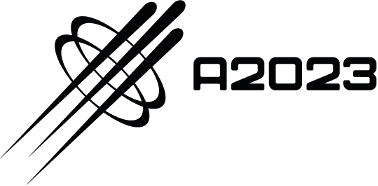 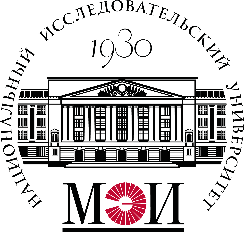 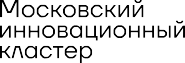 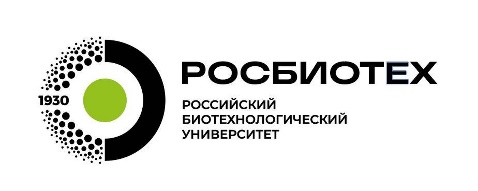 Sutura MYOband
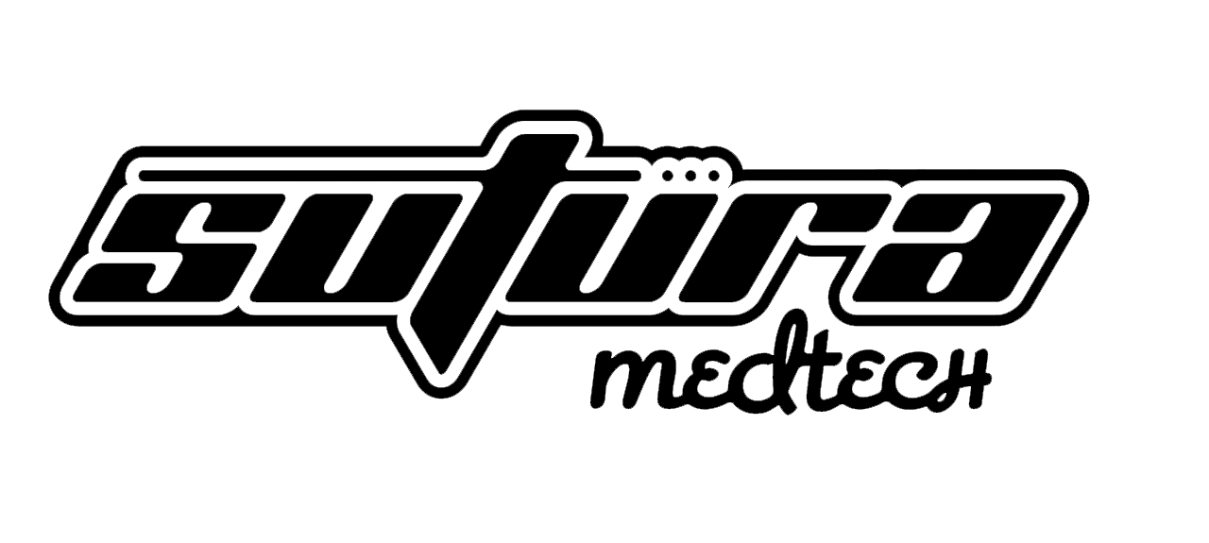 Инновация в сфере протезирования
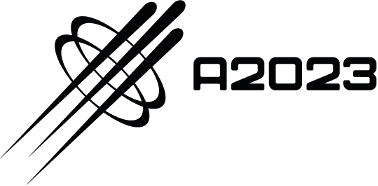 Рынок
SOM (реально достижимый объём рынка)
TAM (общий объём рынка)
SAM (доступный объём рынка)
43.8 млн $ при расчёте 4800 установок в год
24 млн. $
При установке 420 модулей
3 млн. $
Реально достижимый объем рынка в течении 5 лет
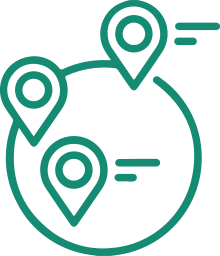 Анализ географической области потенциального присутствия продукта на рынке
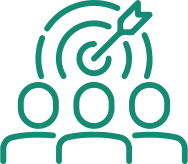 Описание целевой аудитории и ее потребностей
1) Врачи реабилитологи и центры протезирования/реабилитации
2) Люди с повреждениями опорно-двигательного аппарата
Проект не ограничен по географии
обе группы ищут инновационные, научно обоснованные и эффективные решения для улучшения процесса реабилитации и восстановления функций опорно-двигательного аппарата.
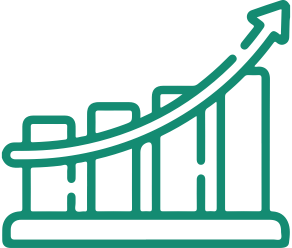 Основные каналы продаж и методы стимулирования сбыта продукта на рынке
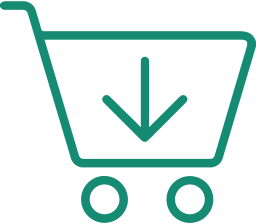 Динамика развития рынка его тенденций и перспектив
Согласно статистике агентства инноваций Москвы и всемирной организации здравоохранения рост рынка ассистивных технологий вырастет к 2028 году на 6,6%  (43,5 млрд $)
B2G
B2B
&
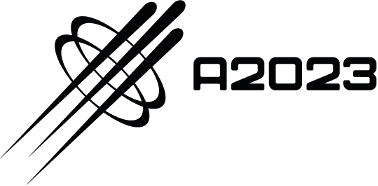 Описание проекта
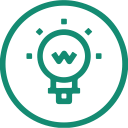 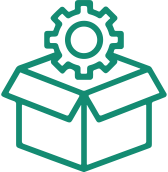 Описание преимуществ продукта
Описание продукта
1) Комплексность решения2) Возможность начать обучение по взаимодействию с протезом еще до его получения3) возможность управлять электронной техникой с помощью браслета
Комплекс систем, разработанный для помощи людям с повреждением опорно-двигательного аппарата. Он состоит из трех основных компонентов:1) Программа для врача-реабилитолога2) Пользовательская программа3) носимое устройство
Демонстрация уникальных особенностей продукта и его конкурентных преимуществ
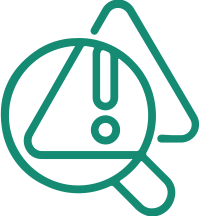 Описание проблемы
Ссылка на видеоматериалы по работе комплексаhttps://disk.yandex.ru/d/tEFzQAgbG3CwFw
1) Неэффективность традиционных методов реабилитации2) Трудности в использовании протезов3) Недостаток обратной связи в процессе реабилитации
Примеры использования продукта и отзывы пользователей
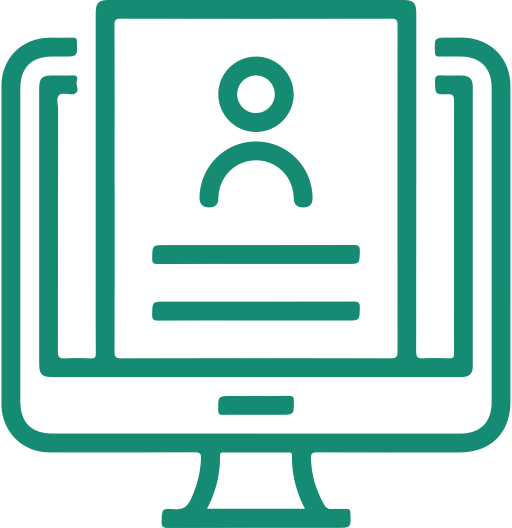 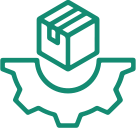 Описание решения
Ссылка на видеоматериалы по работе комплексаhttps://disk.yandex.ru/d/tEFzQAgbG3CwFw
1) Специализированная программа для врача реабилитолога, дающая понимание о ходе реабилитации2) Носимое устройство, которое делает протез по-настоящему «многосхватным»3) программа для пациента с возможностью начать обучение по взаимодействию с протезом еще до его получения
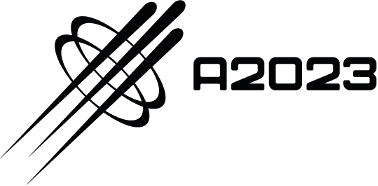 Бизнес-модель
На слайде должны быть следующие сведения:
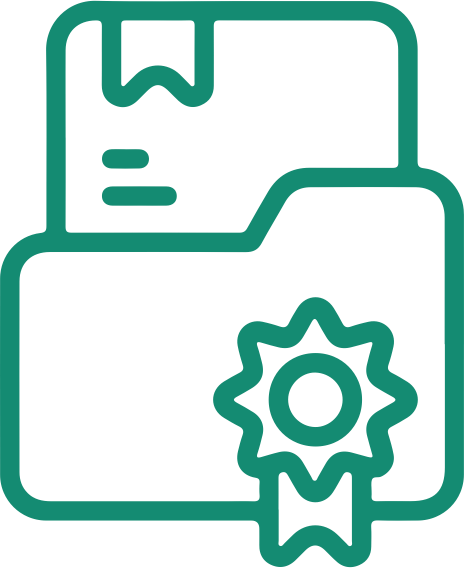 Описание бизнес-модели
Программа для врачей-реабилитологов, пользовательская программа для пациентов и носимое устройство. Мы предлагаем эти продукты как отдельные решения, так и в комплексе, обеспечивая полный цикл реабилитации.
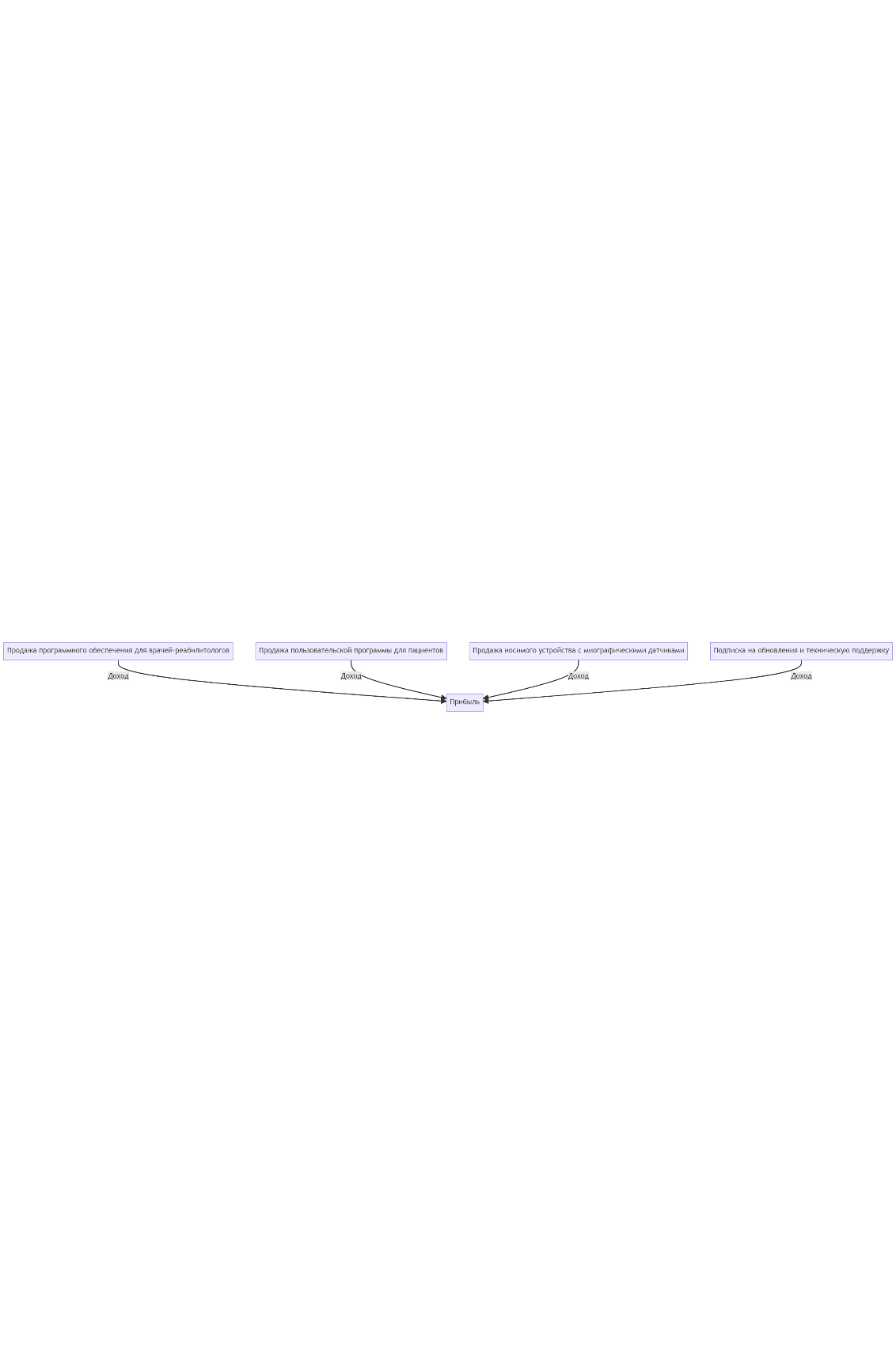 Описание принципа работы бизнес-модели
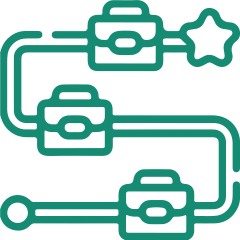 Описание принципа работы бизнес-модели
Мы зарабатываем на продаже наших продуктов и услуг. Врачи и медицинские учреждения покупают, чтобы улучшить качество и эффективность реабилитации. Пациенты покупают для самостоятельной реабилитации дома. Мы также предлагаем подписку на обновления программного обеспечения и техническую поддержку.
Схема, раскрывающая принципы получения доходов от реализации продукта/услуги. 


На этой схеме показаны основные направления монетизации:
Продажа программного обеспечения для врачей-реабилитологов
Продажа пользовательской программы для пациентов
Продажа носимого устройства
Подписка на обновления и техническую поддержку
Демонстрация понимание ключевых показателей эффективности бизнеса (LTV, CAC, ROI и т.д.)
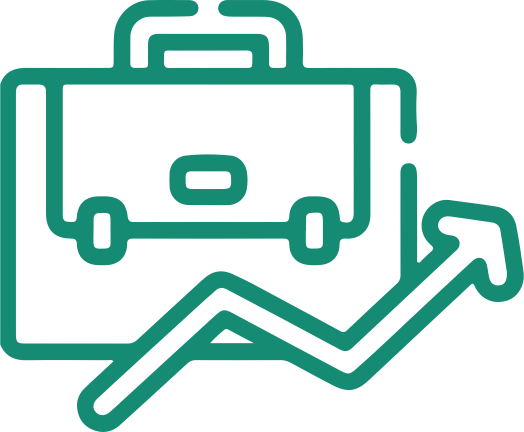 Наши основные KPI включают LTV, CAC и ROI. Мы стремимся к увеличению LTV за счет удержания клиентов и расширения ассортимента продуктов, снижению CAC за счет оптимизации маркетинговых затрат и увеличению ROI за счет эффективного использования инвестиций.
Описание механизмов монетизации продукта и прогнозы по доходам
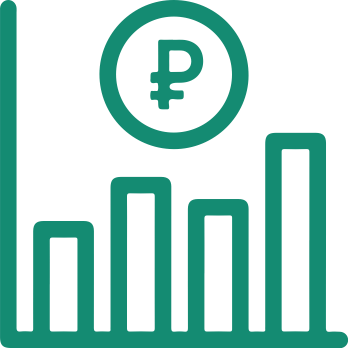 Мы монетизируем наши продукты и услуги через прямые продажи и подписки. Прямые продажи включают в себя продажу ПО и носимых устройств, а подписки - доступ к обновлениям программного обеспечения и технической поддержке. На основе текущих тенденций рынка и нашего роста, мы ожидаем стабильного увеличения доходов в ближайшие годы. Это будет достигнуто за счет расширения портфеля наших продуктов, увеличения клиентской базы и своевременной оптимизации наших решений под актуальные запросы.
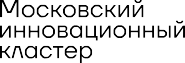 Динамика развития
Временная шкала с описанием ключевых этапов проекта и планируемых шагов по развитию продукта/услуги и компании.
Этап проекта
Этап проекта
Этап проекта
Этап проекта
Создание первого прототипа
Выход на TRL 3
Первая продажа
Масштабирование
Слайд должен содержать:
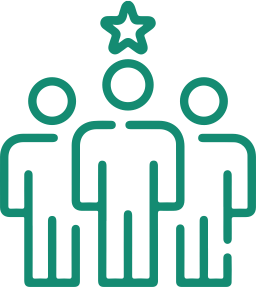 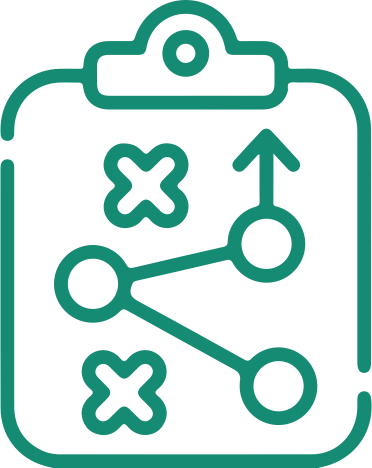 Описание истории развития проекта
Динамика роста пользователей
На данный момент мы не готовы совершить первую продажу, находимся в поиске протезной клинике, которая готова будет пойти на опцион по выкупит первых 3 устройств после их готовности
На данный момент мы вышли на 3 уровень TRL, вошли в портфель Стартап-студии РОСБИОТЕХ, выиграли несколько конкурсов студенческих проектов, заключаем соглашение о сотрудничестве с Моторикой
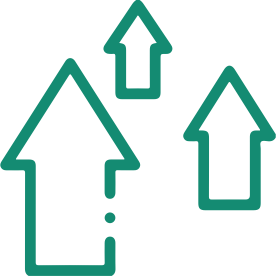 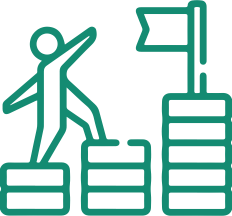 Достижения и прогресс в развитии проекта
Динамика роста продаж и других ключевых метрик
На данный момент нету продаж
Вошли в топ-5 стартапов ассистивынх технологий по версии Агентства инноваций Москвы, выиграли конкурс «От идеи к прототипу», прошли акселератор ТГУ
Примеры успешных сделок, партнерств и других достижений
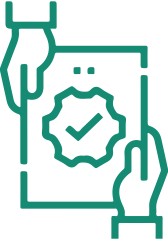 Заключили NDA с компанией Моторика2) Находимся в стадии переговоров с госпиталем Вишневского
3) Выиграли грант от компании Моторика4) Получили протез BeBeionic от компании «Орто-космос»
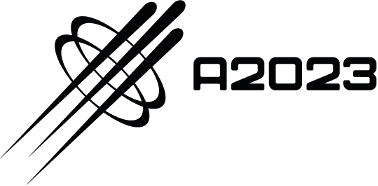 Продажи и маркетинг
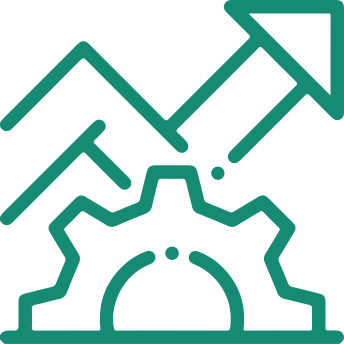 Предложение для инвестора
Описание стратегии продаж
Предлагаем приобрести долю в размере 20% за инвестиции в размере 50 млн. на 4 года
Продажи могут осуществляться через 3 основных канала1) Через протезные организации2) Через НКО3) Поставка модулей в рамках гос. контрактов
Демонстрация знания целевой аудитории и каналов ее привлечения
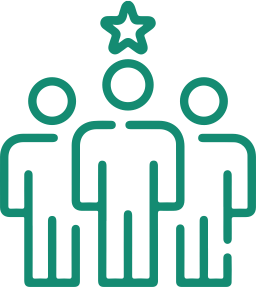 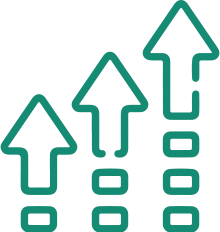 Описание динамики продаж
Люди с ПОДА как правило получают протезы за счет гос-ва или НКО, поэтому работа с этими организациями для нас самая важная
На данный момент нет продаж
Планы на маркетинговые кампании, pr-мероприятия и другие меры продвижения
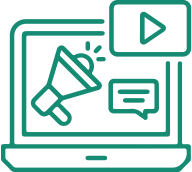 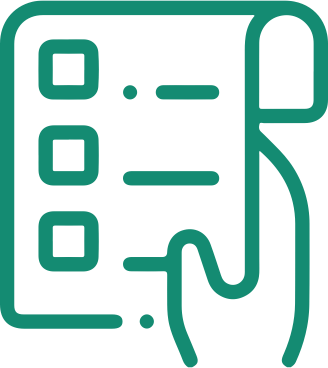 Описание стратегии маркетинга
Участие в отраслевых выставках
Повышение информированности о нашем продукте людям с ПОДА
Маркетинг строится вокруг узнаваемости бренда и узкой интеграции с протезными организациями, гос. структурами и людьми с ПОДА
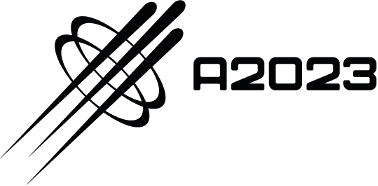 Конкуренты
Сравнительная таблица по основным конкурентам на российском и мировом рынке. Может быть представлено в виде сравнительной матрицы, можно визуализировать по осям критически значимых параметров
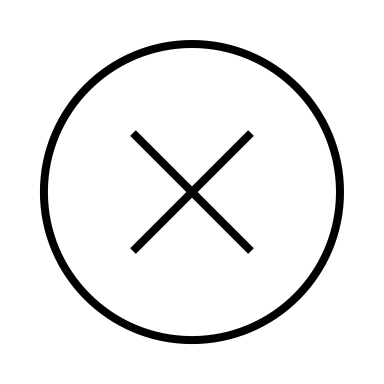 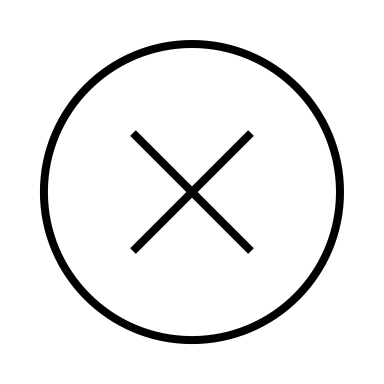 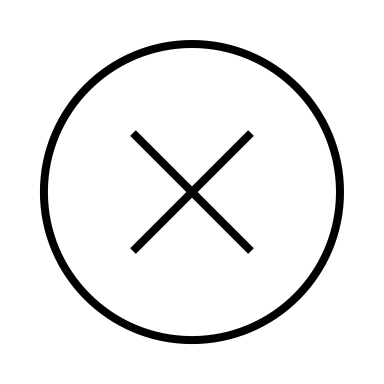 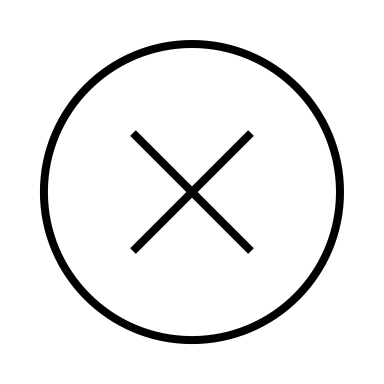 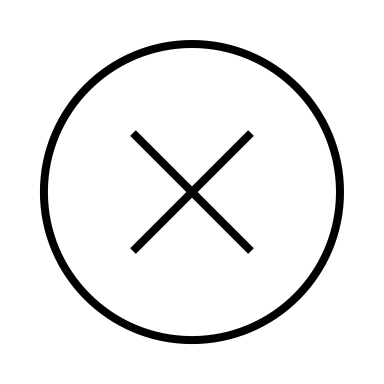 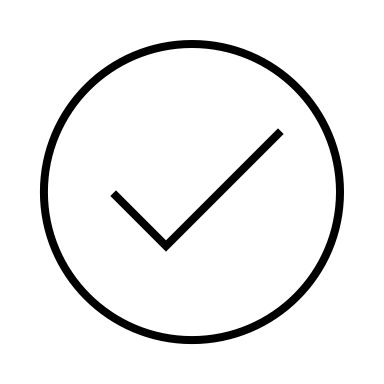 Наше решение умеет все из вышеперечисленного, а его стоимость будет до 5000$
ДмитрийГаевой
ПавелАнучин
СтепанЧуйкин
КлимКотельников
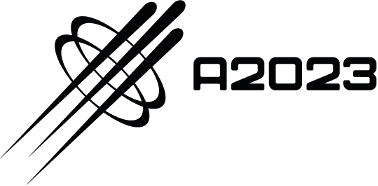 Разработчик, алгоритмист, реверс-инженер
Технический директор, программист, реверс-инженер
Научный сотрудник НИЛ РТС НИУ «МЭИ», опыт работы более 1,5 лет
Генеральный директор, основатель, реверс-инженер
Научный сотрудник НИЛ РТС НИУ «МЭИ», опыт работы более 1,5 лет
Разработчик, программист МК, реверс-инженер
Вся команда состоит из более, чем 9 человек, на слайде обозначены ключевые члены
Команда проекта
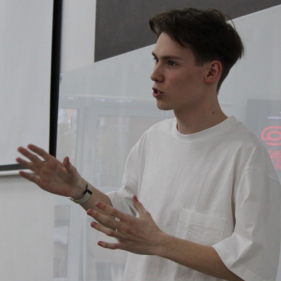 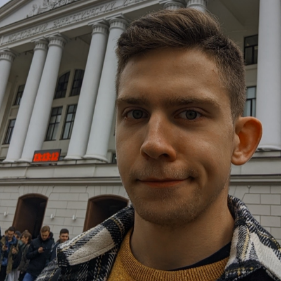 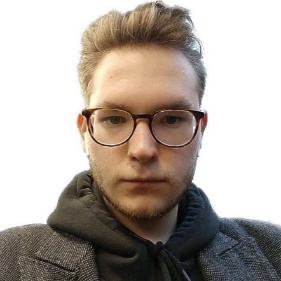 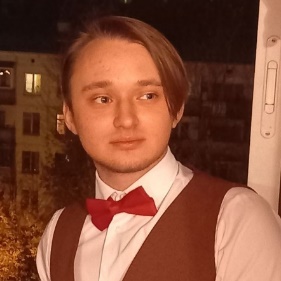 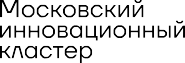 Технология
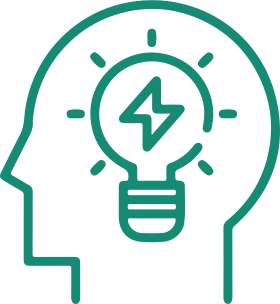 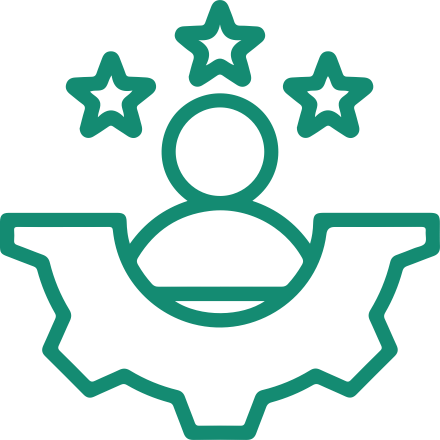 Конкуренты, обладающие смежной технологией
Технологические особенности продукта
COAPTOttobock myo plus
Использование технологий AR/VR
Использование адаптивных алгоритмов для распознавания паттернов
Использование машинного обучения
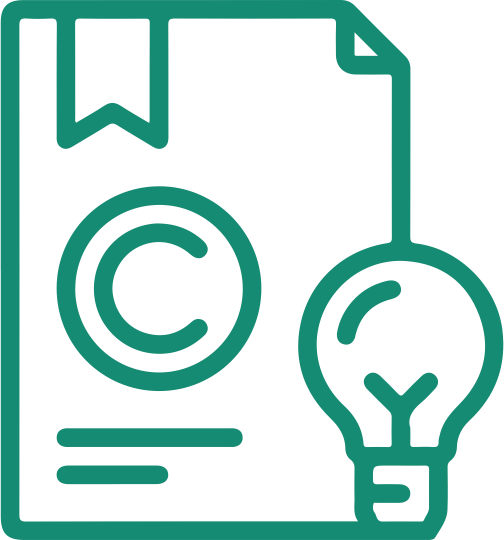 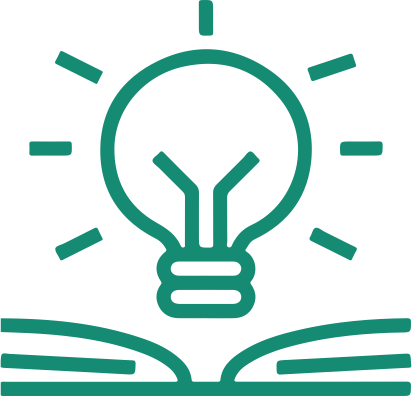 Интеллектуальная собственность
Уникальность технологии и ее преимущества
На данный момент идет регистрация нескольких патентов
Носимое устройствоВозможность использование комплекса до получения протезаВозможность управления электронной техникой
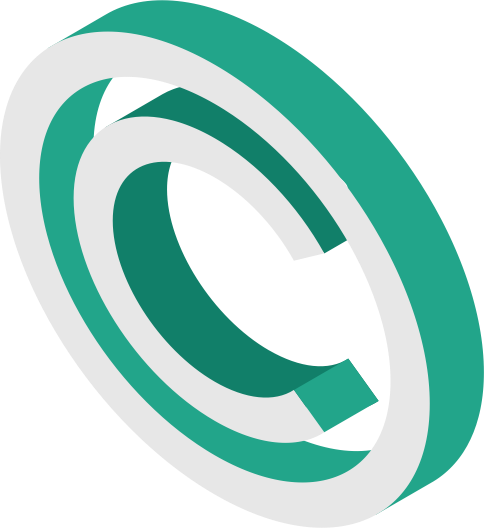 Генеральный директор
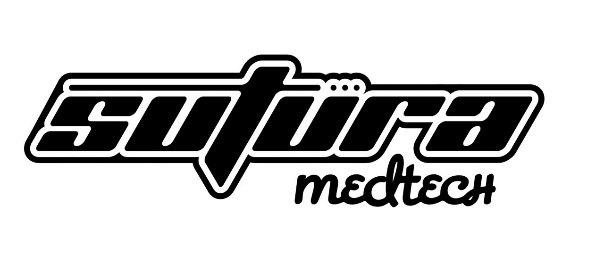 Контакты
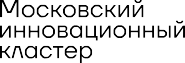 Чуйкин Степан Андреевичstepchuykin3@gmail.com
@vvvizg – telegram
+7(926) 193 50 04
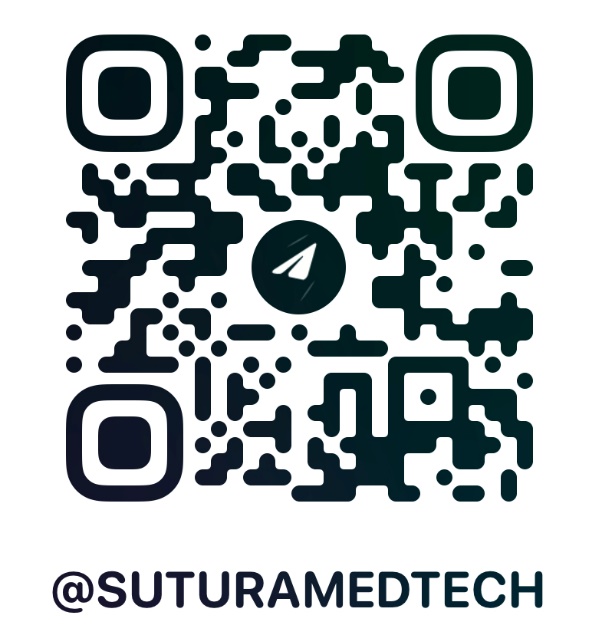 ООО "СУТУРА МЕДТЕХНОЛОГИИ"
ИНН 7743420826КПП 774301001
ОГРН 1237700434861
Юридический адрес:
125080, Г.Москва, вн.тер.г. Муниципальный Округ Сокол, ул Врубеля, д. 12
Наш телеграмм канал
qr-код
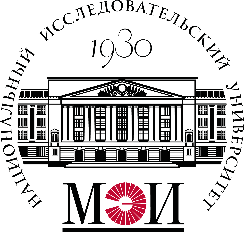 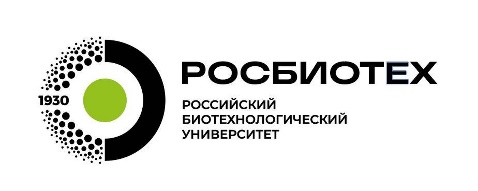 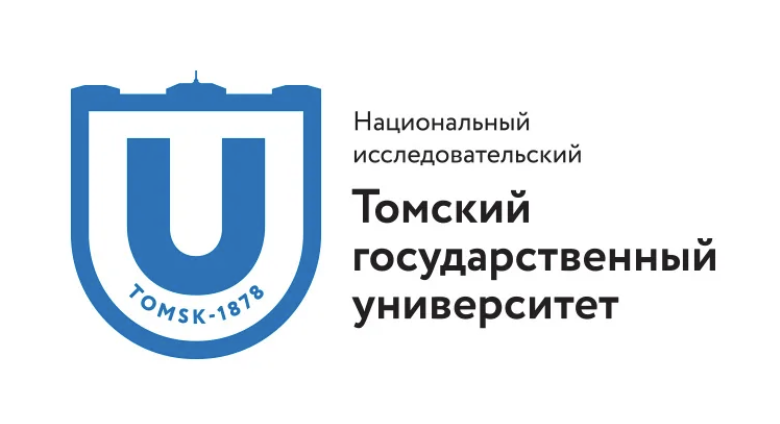 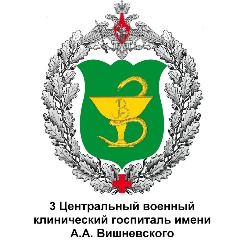 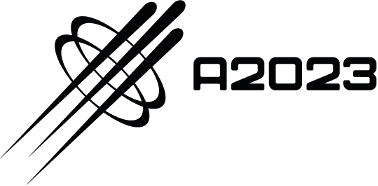